Michal Krejcárek
Mikroskopie atomárních sil (AFM)
Obecně o AFM
Metoda skenování povrchu vzorku pomocí ostrého hrotu (křemík, nebo nitrid křemíku)	
Mapuje rozložení atomárních sil na povrchu vzorku
Zobrazuje pouze povrch vzorku, nikoliv objem/strukturu (nutná fixace vzorku)
Poskytuje 3D projekci vzorku
Využívá atomárních sil (jak přitažlivých, tak odpudivých)
Princip AFM
Působící síly jsou vyvolány těsným přiblížením hrotu k povrchu -> přitažlivá/odpudivá síla -> ohyb raménka 
K detekci ohnutí se využívá laserová dioda a fotodetektor
Pro pohyb sondy se využívá piezokeramický aktuátor
Nutná co nejmenší tuhost raménka, v praxi v rozmezí mezi 0,1 až 100 N/m
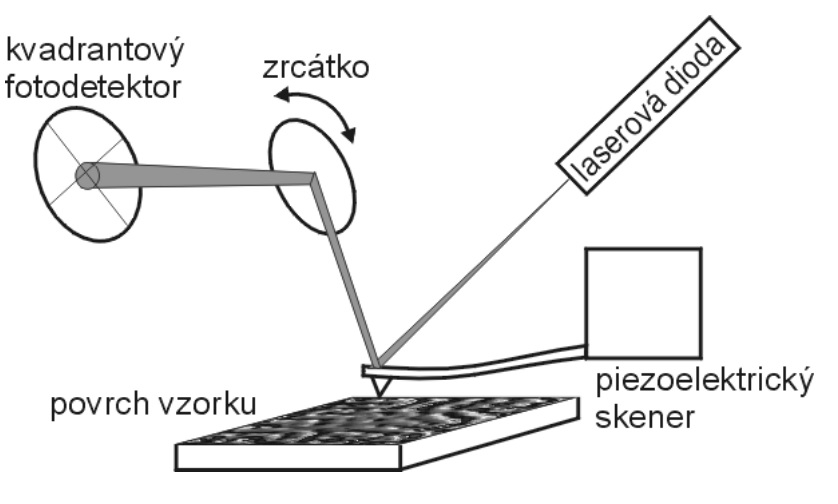 Působící síly
Ve větších vzdálenostech přitažlivé – elektrostatické, VDW síly
V menších vzdálenosech odpudivé – díky překryvu elektronových oblaků
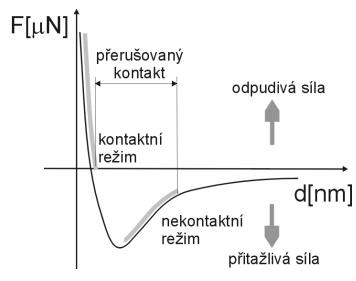 3 režimy AFM
Kontaktní 
Vzdálenost hrotu a vzorku velmi malá (< než setiny nm)
Odpudivá síla se snaží vychýlit raménko od povrchu
Pokud bude tuhost raménka větší, než efektivní tuhost držící atomy pohromadě, může dojít k poškození vzorku
Lepší rozlišení oproti bezkontaktnímu režimu
3 režimy AFM
Bezkontaktní 
Vzdálenost povrchu od vzorku 1-10 nm
Využívá se především VDW sil (bohužel, jsou slabé)
Nosník je tedy rozkmitáván a místo jeho ohnutí se měří velikost amplitudy
Velikost amplitudy závisí na vzdálenosti hrot – vzorek -> sledováním jejich změn lze sestavit topografii
3 režimy AFM
Poklepový
Kombinace předchozích dvou
Oscilující hrot lehce poklepává po povrchu vzorku
Lze využít k měření topologie i mechanických vlastností
Topologie – vyhodnocována ze změny amplitudy kmitů
Lokální „tvrdost“ se vyhodnocuje ze změny fáze kmitů
Shrnutí AFM, využití
Obraz povrchu se sestavuje postupně, bod po bodu
Lze využít také k tvorbě struktur, či zpracování povrchů v nanometrové oblasti
Výhoda oproti STM – lze zkoumat i nevodivé vzorky
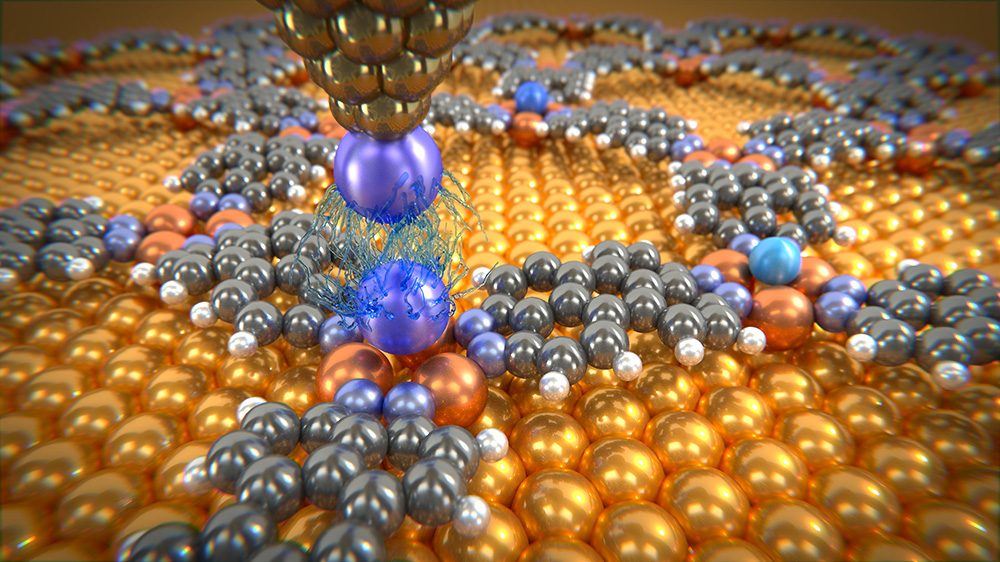 Děkuji za pozornost